Un profil de Joey
M. FieldHazelwood Elementary
Bonjour! Je m’appelle Joey! J’ai 32 ans.
Ma nourriture préférée est la pizza.
J’aime le café.
J’aime le basketball et le hockey.
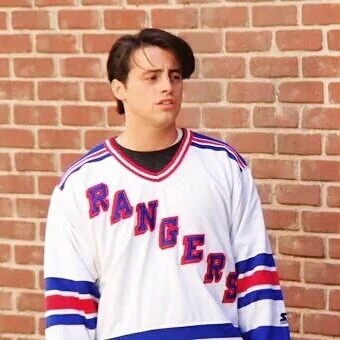 Je n’aime pas les anniversaires!
Je n’aime pas la lecture.
J’aime mes amis!